Tools for Genomics-Assisted Breeding in Polyploids Workshop
Polyploids Community Website Resource
www.polyploids.org
Dorrie Main
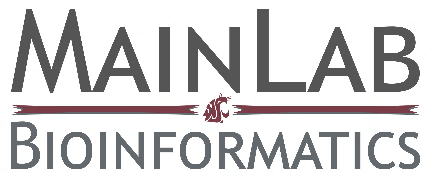 Tools for Polyploids Workshop, January 13-15, 2021 (Virtual)
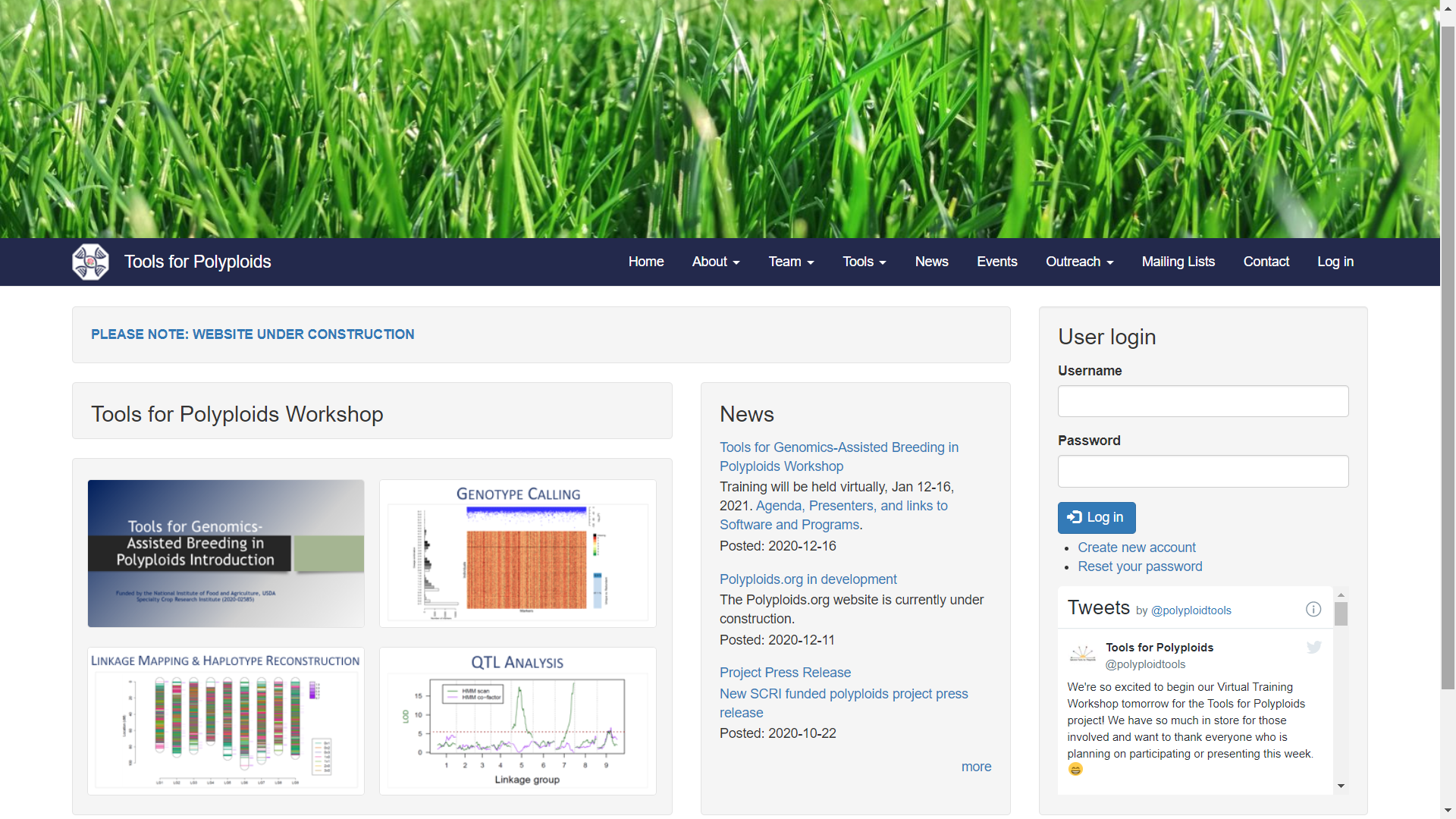 POLYPLOIDS.ORG
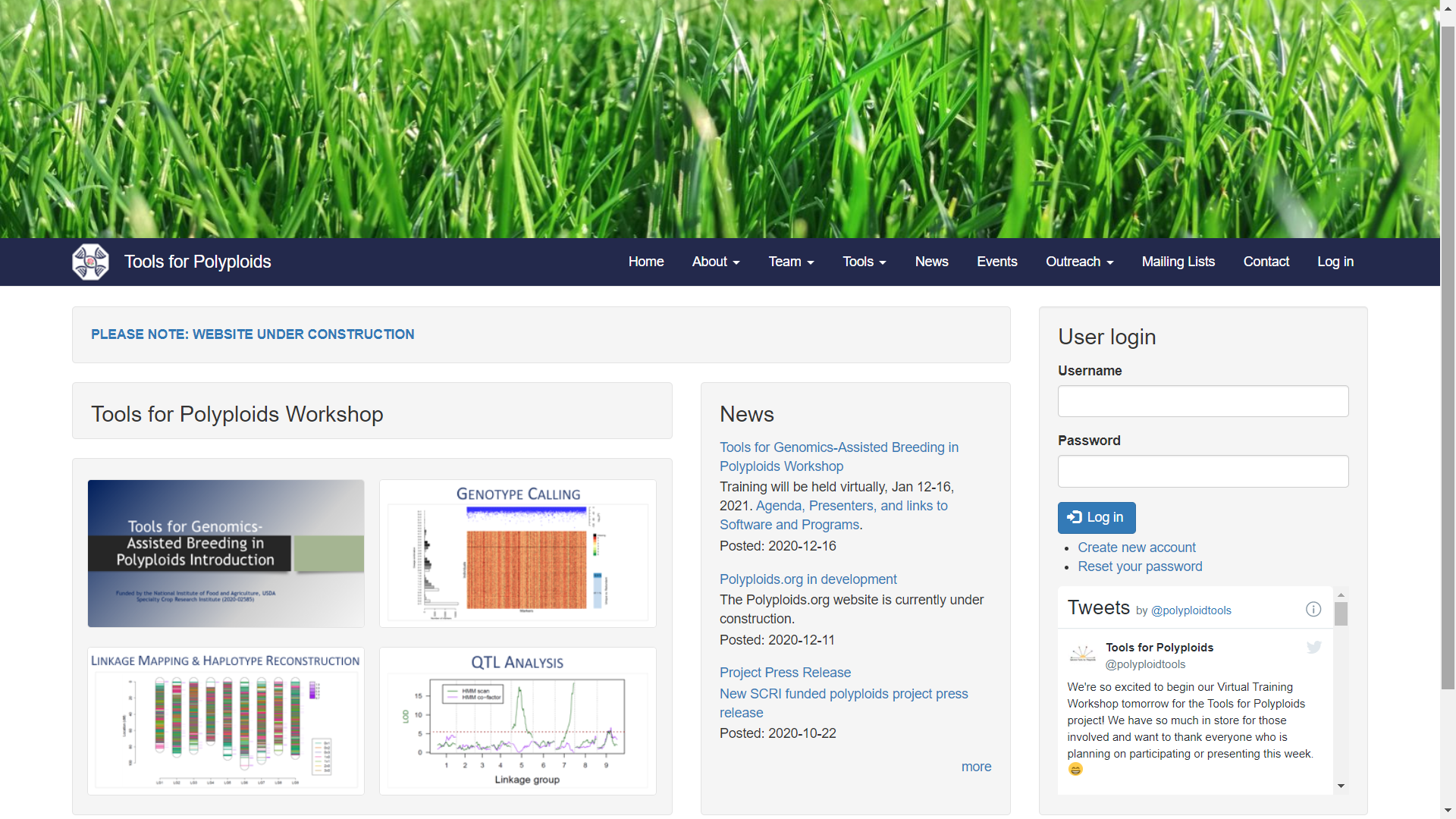 POLYPLOIDS.ORG
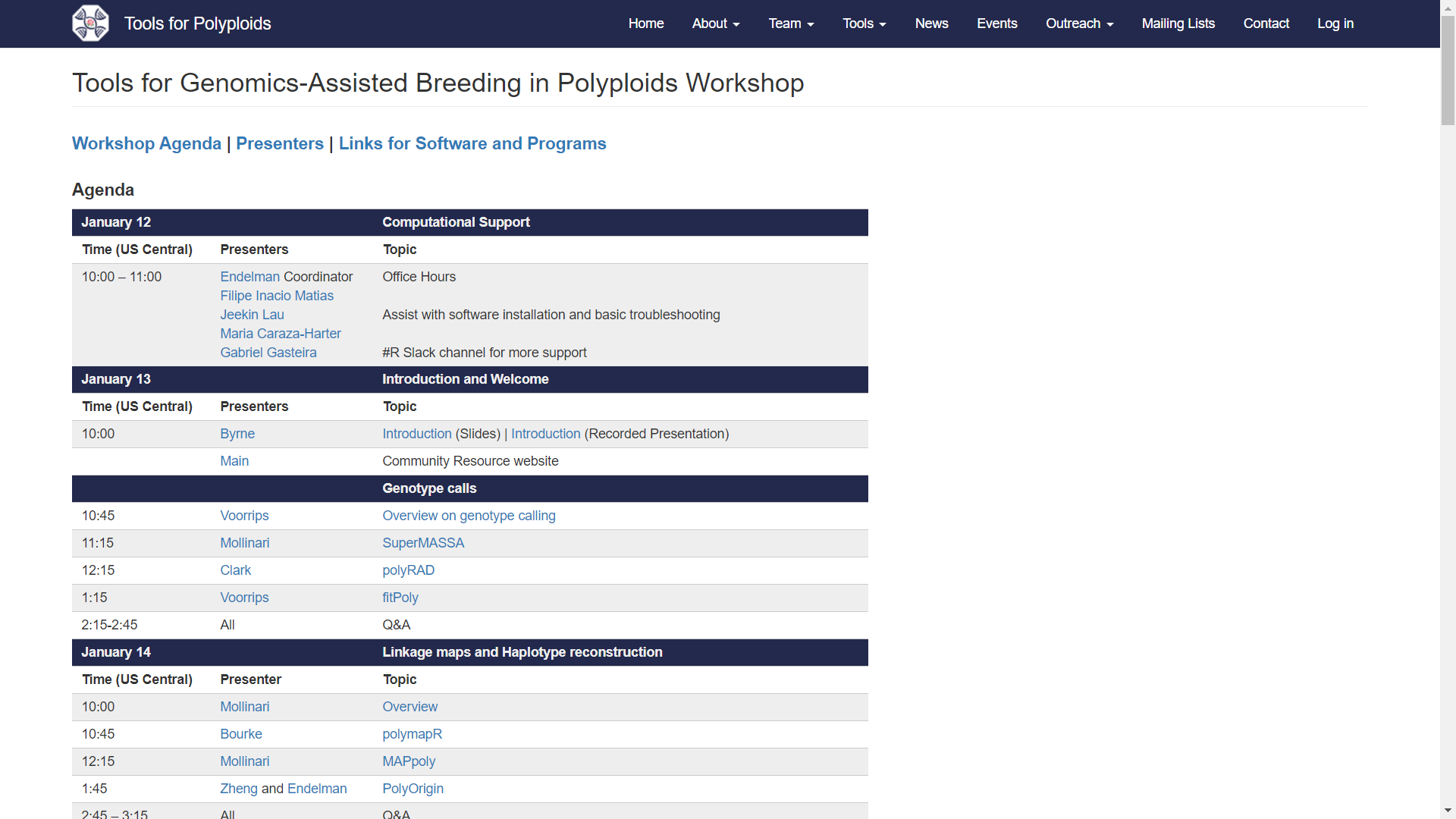 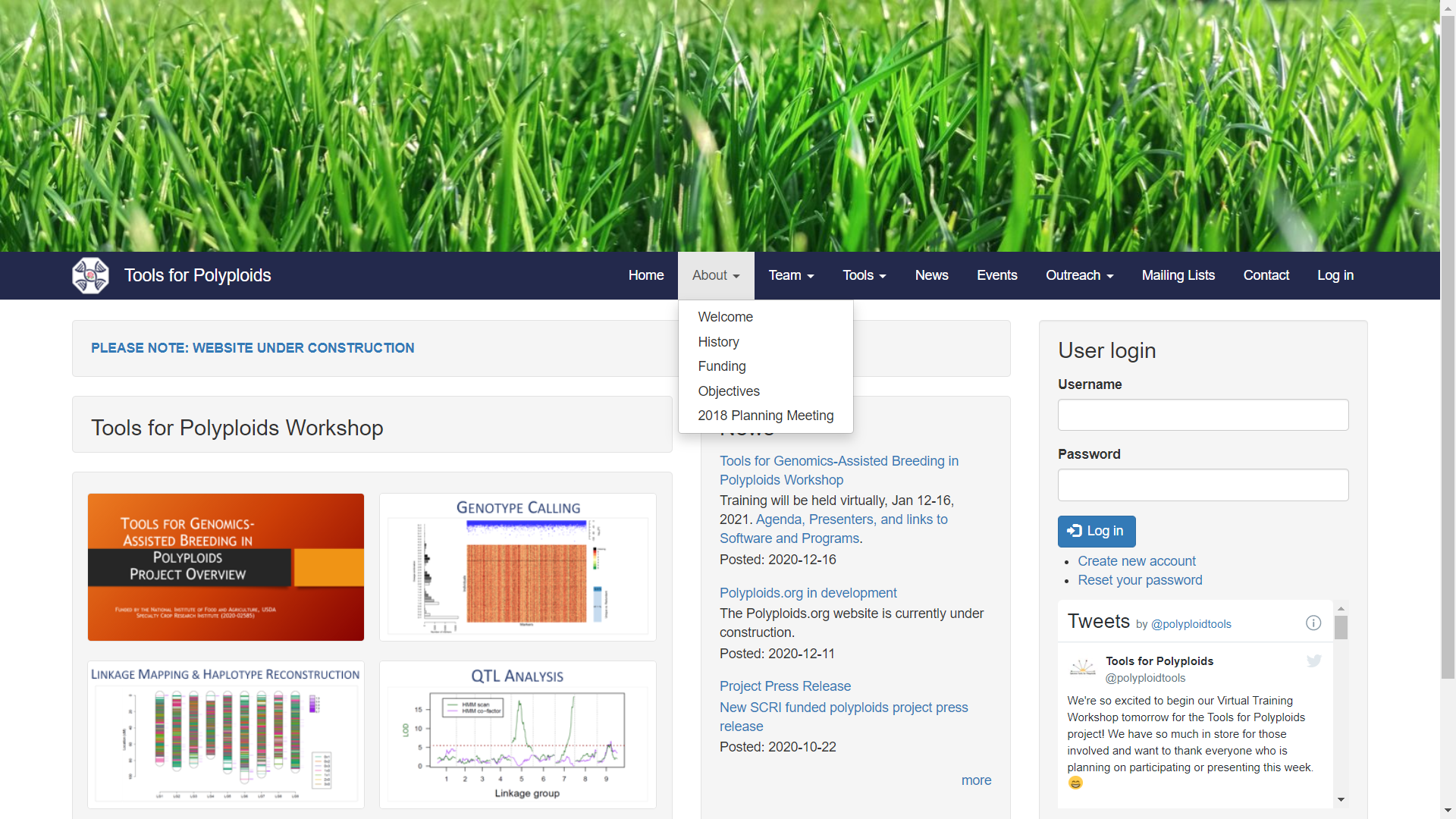 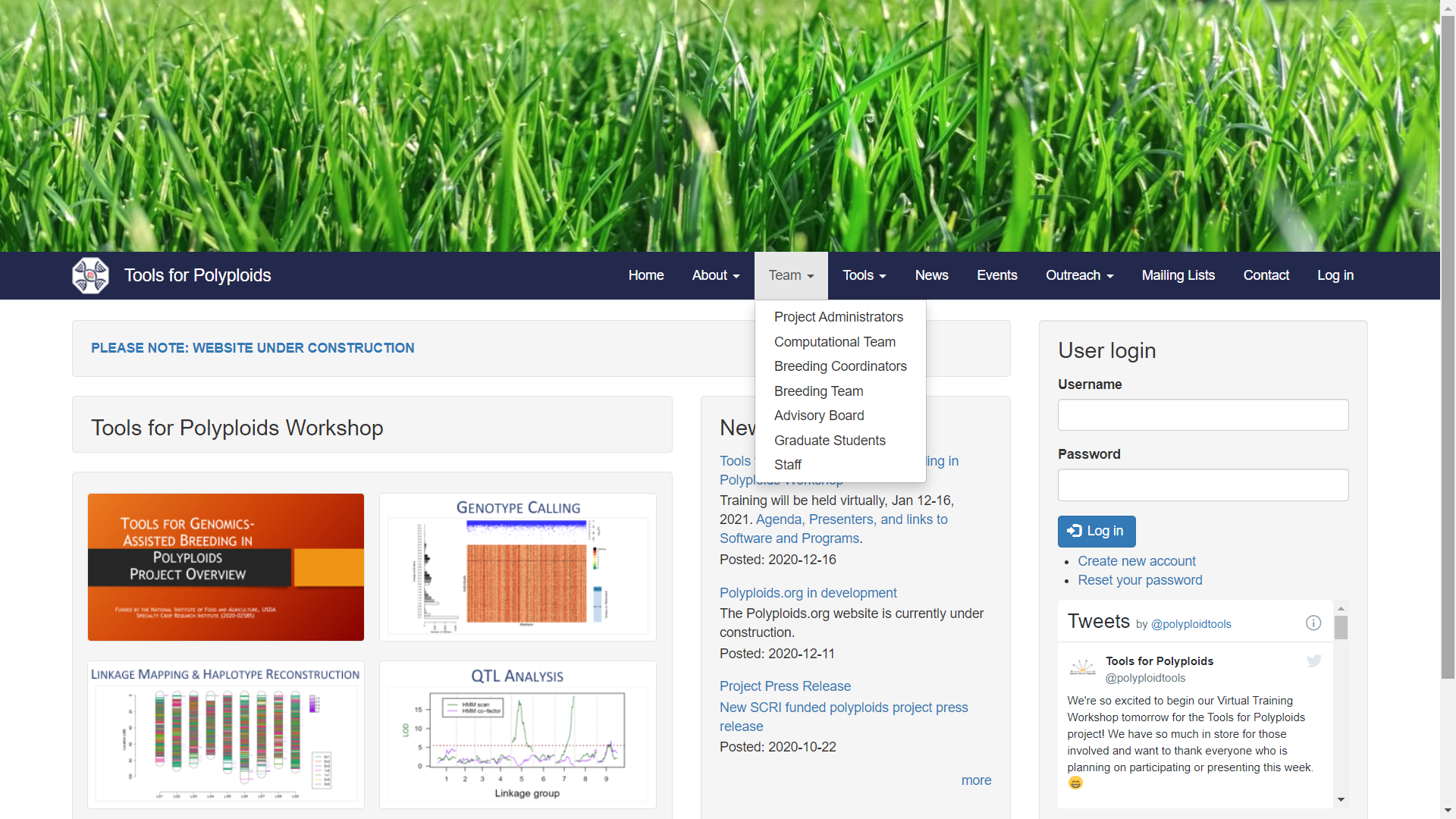 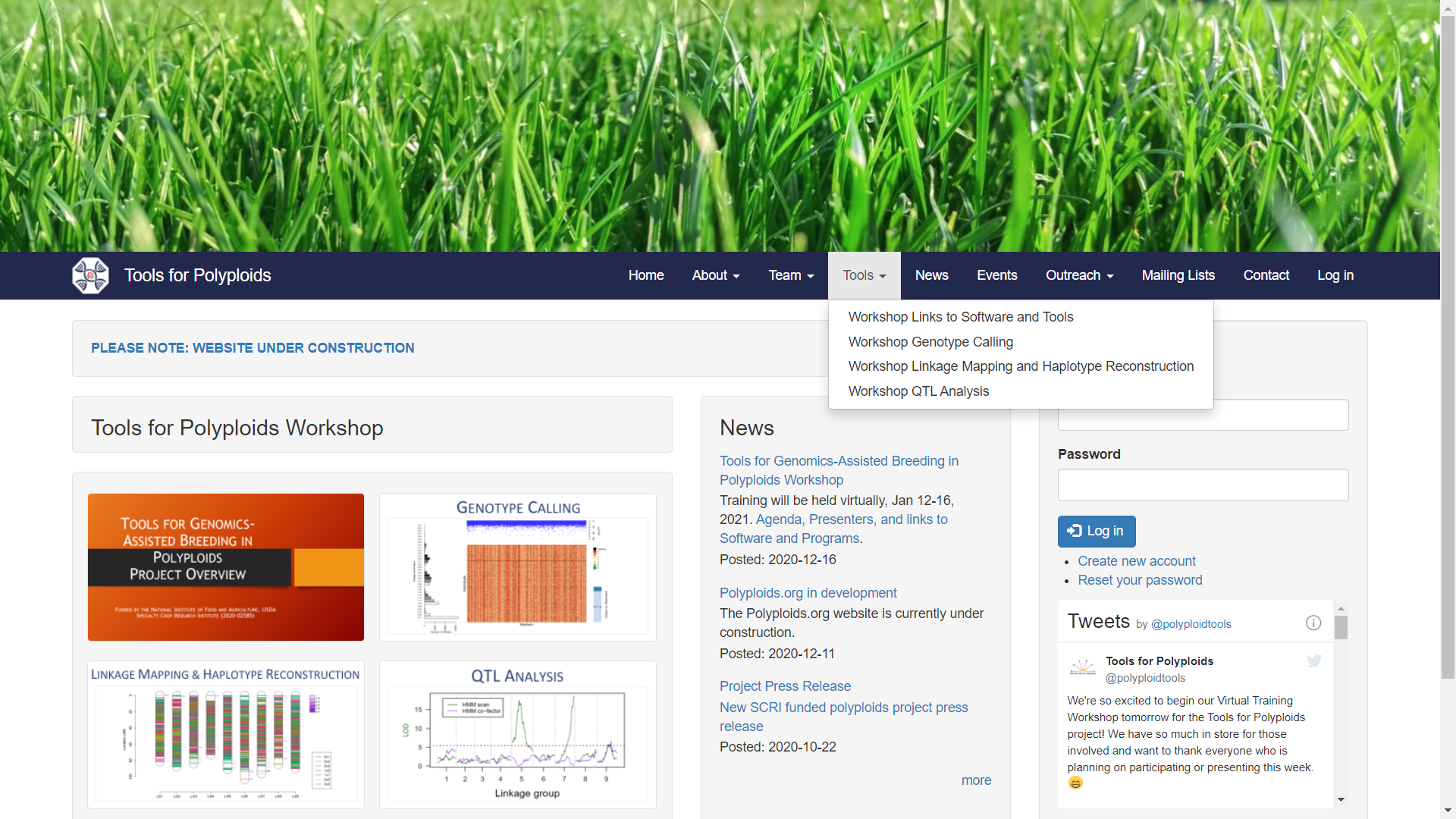 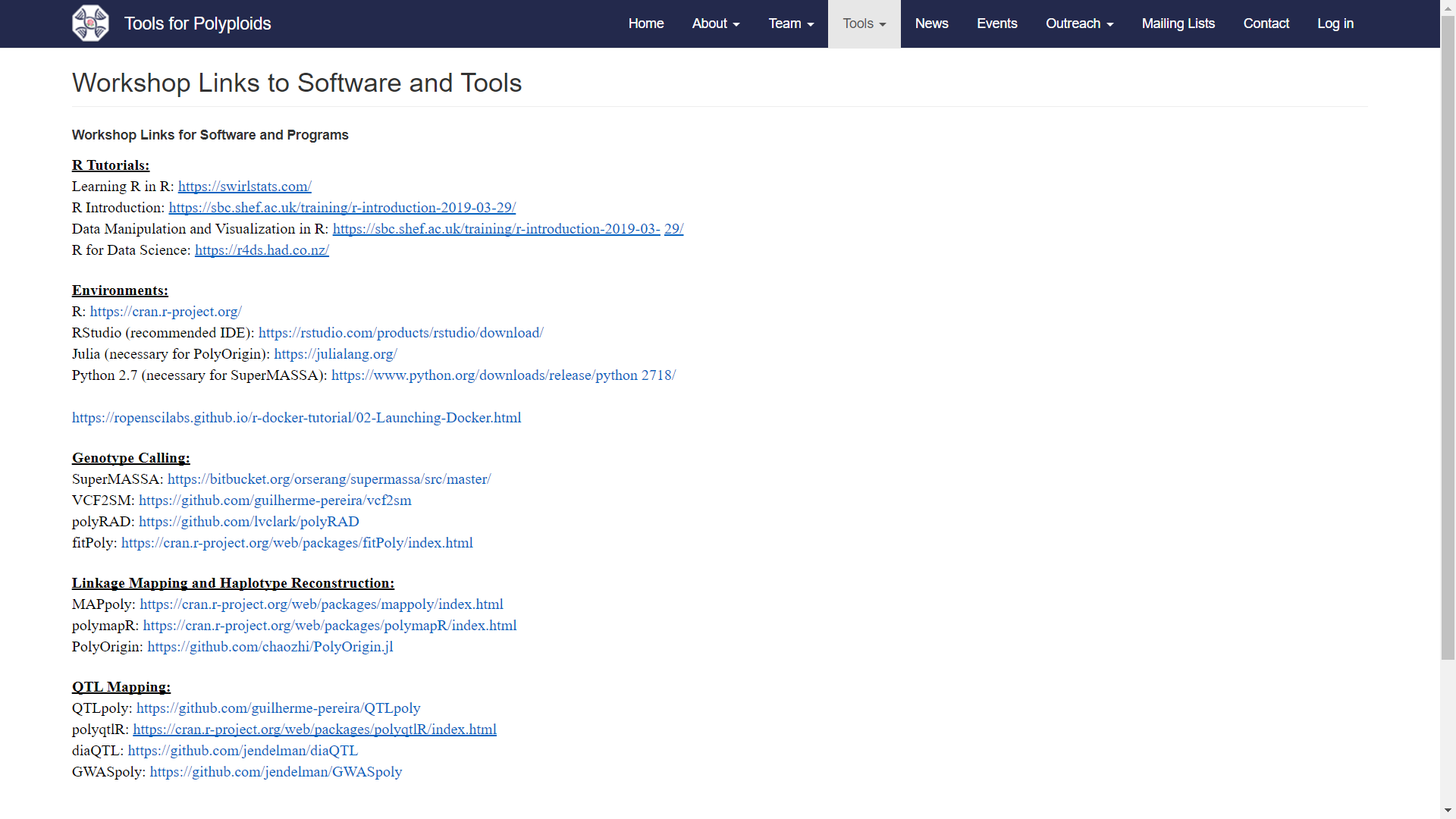 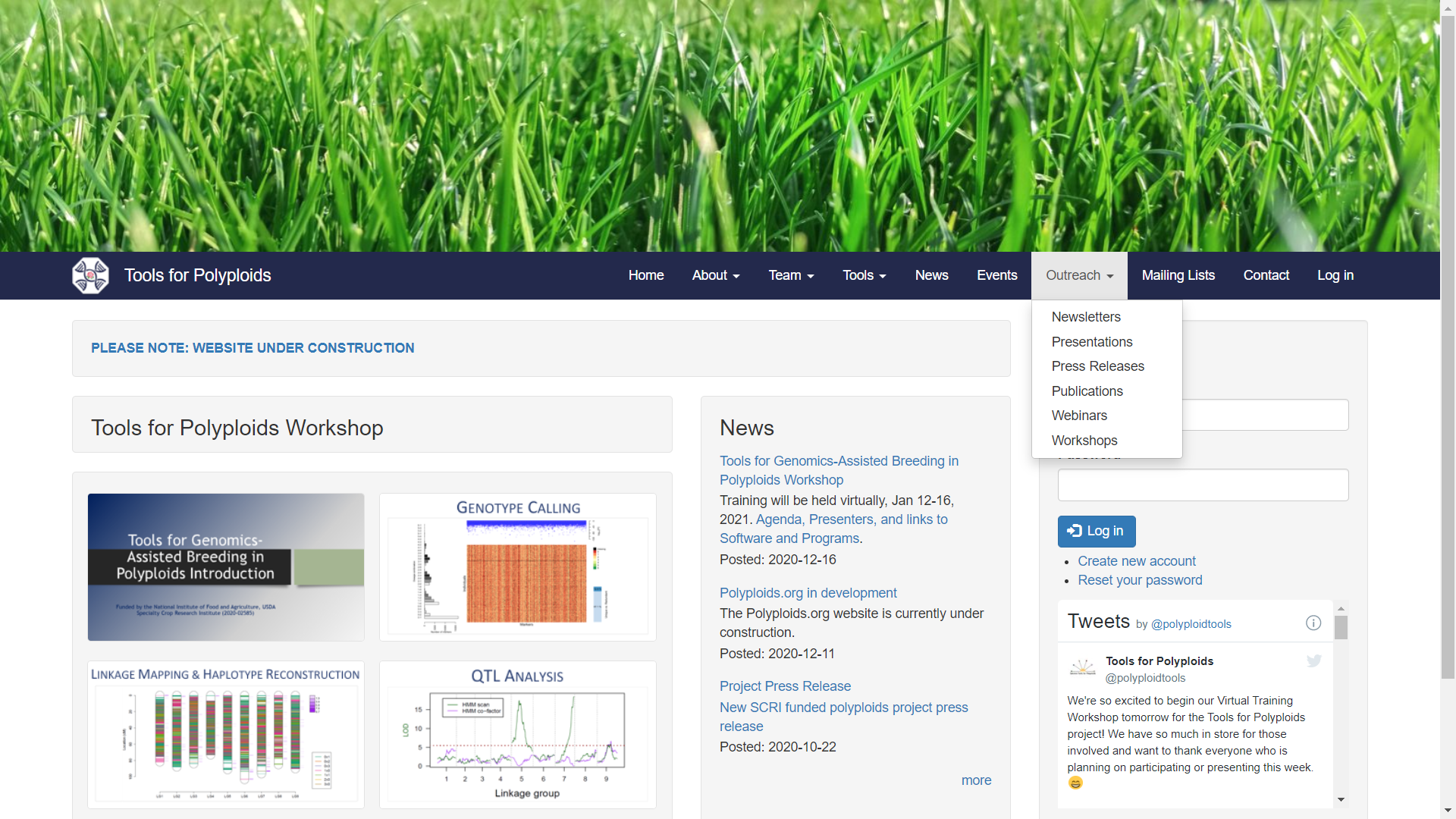 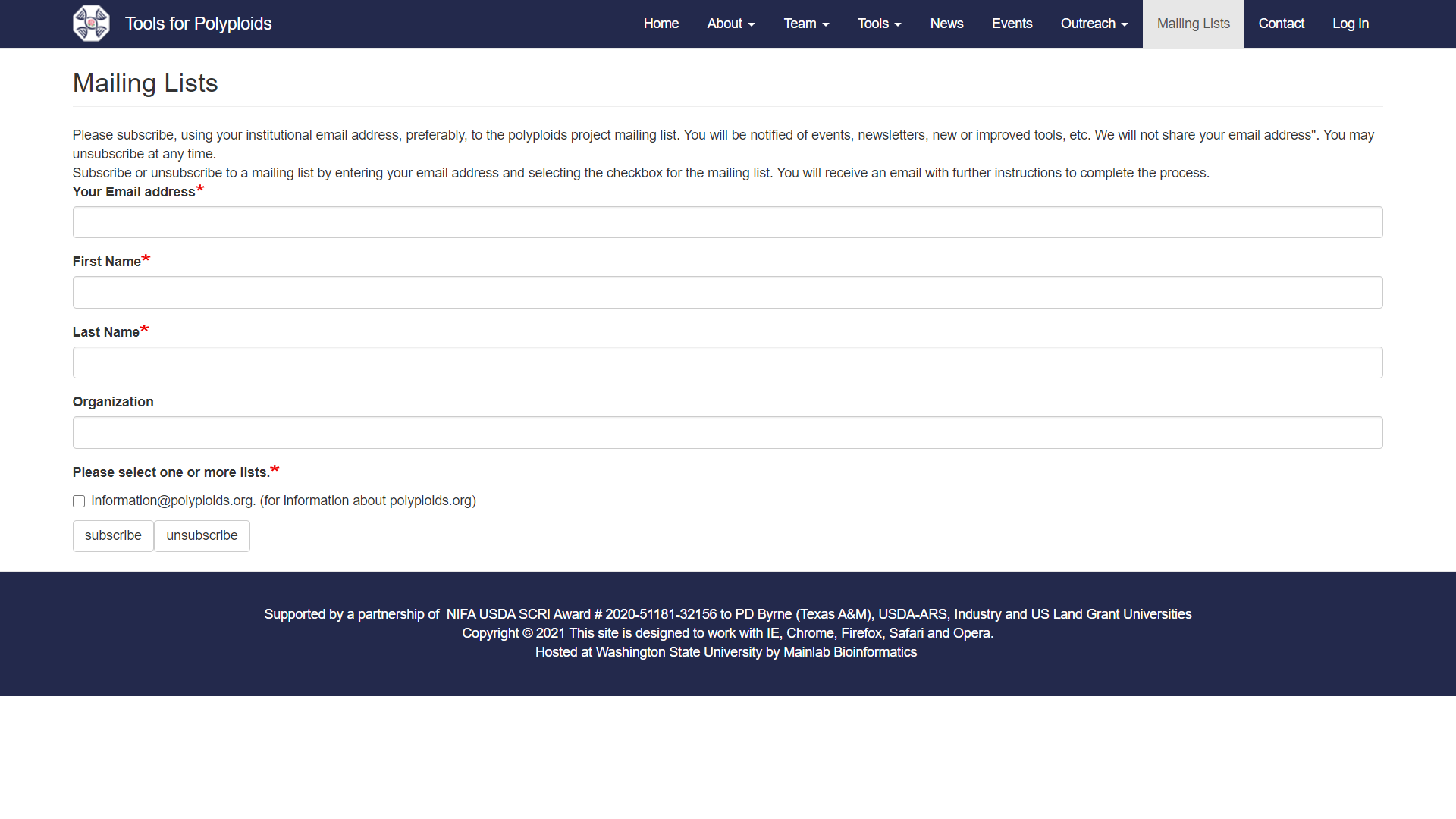 Please join the project Mailing List
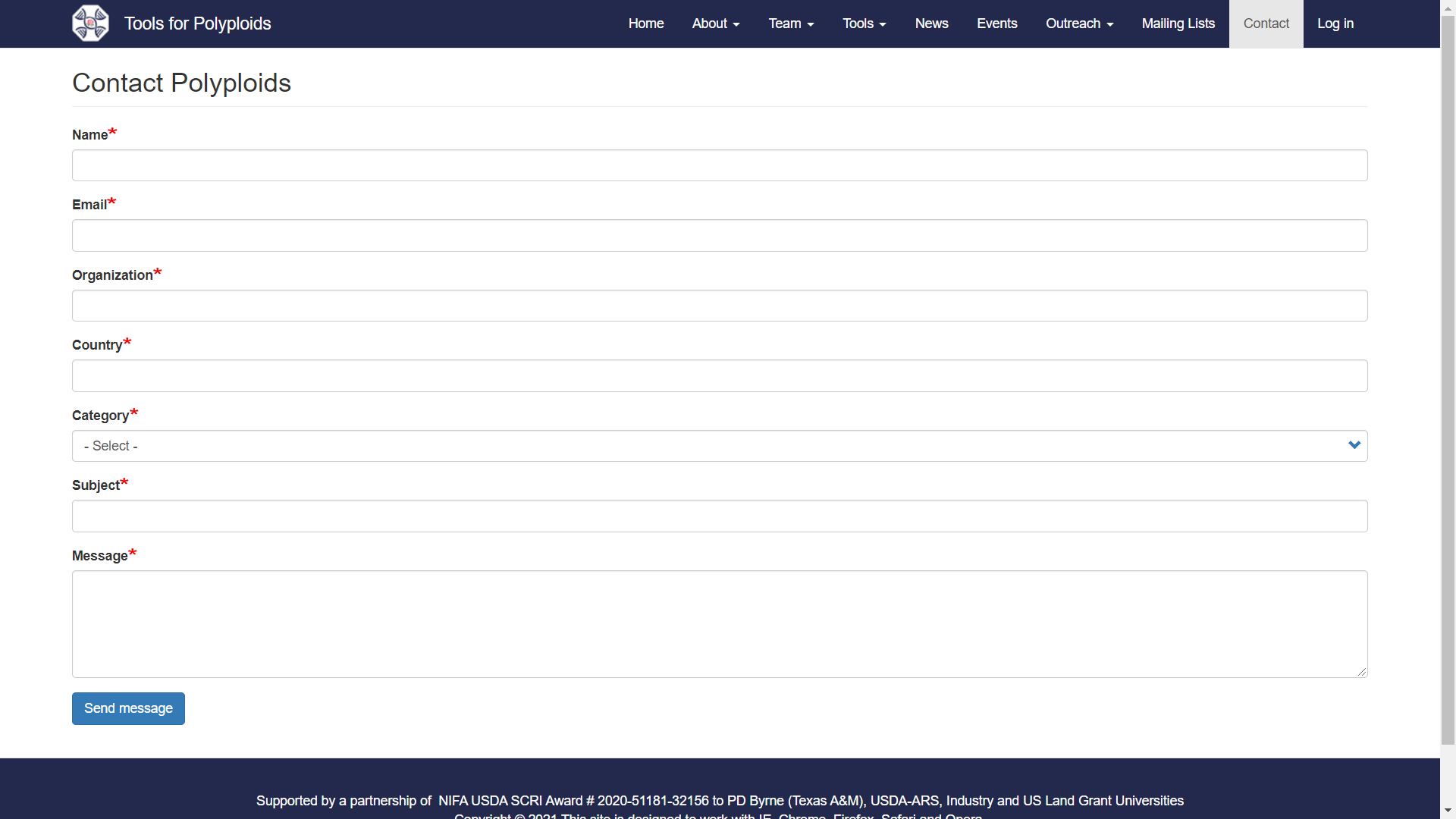 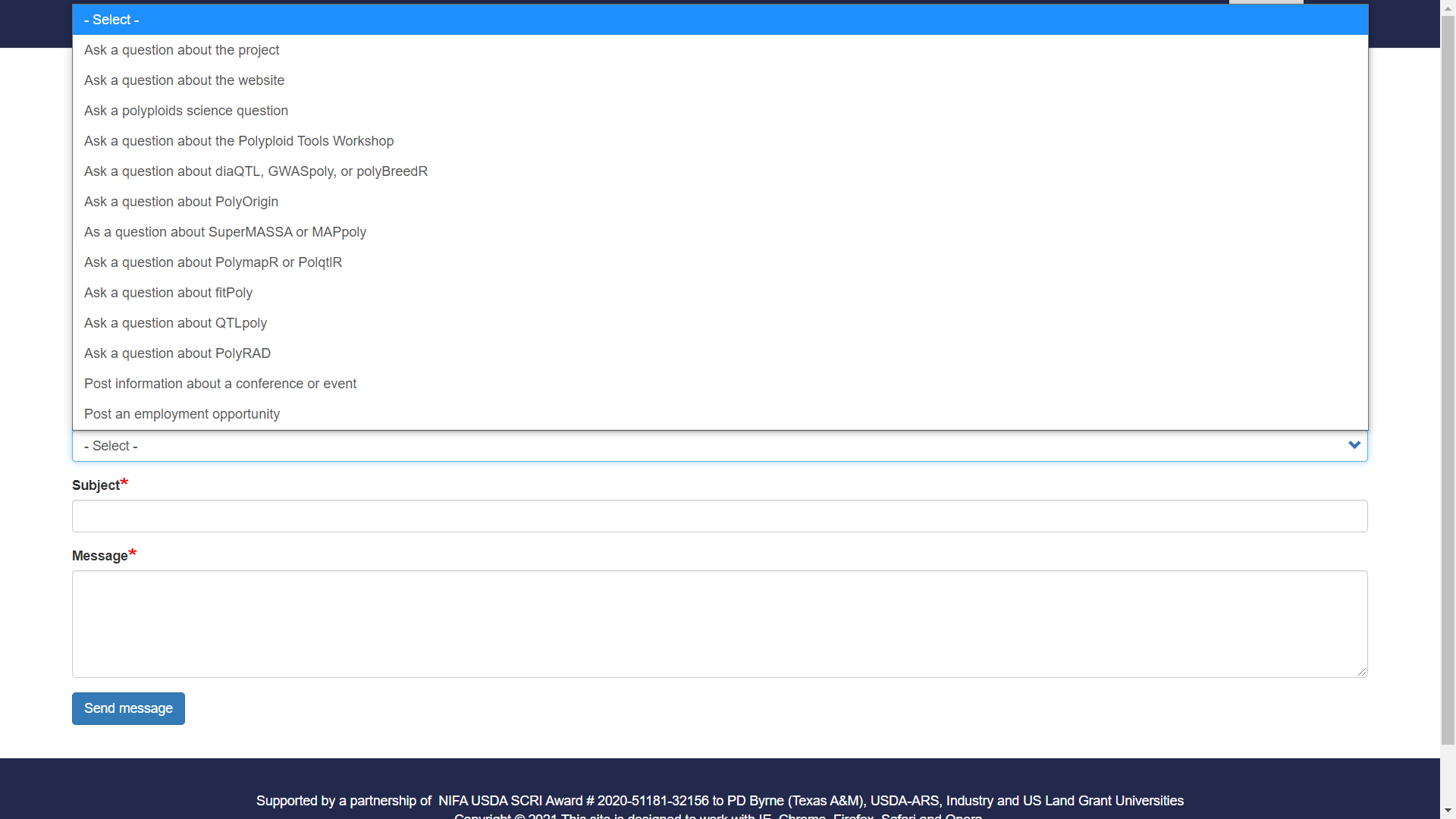 Please contact us using the contact mailing form and select the most relevant category for your question
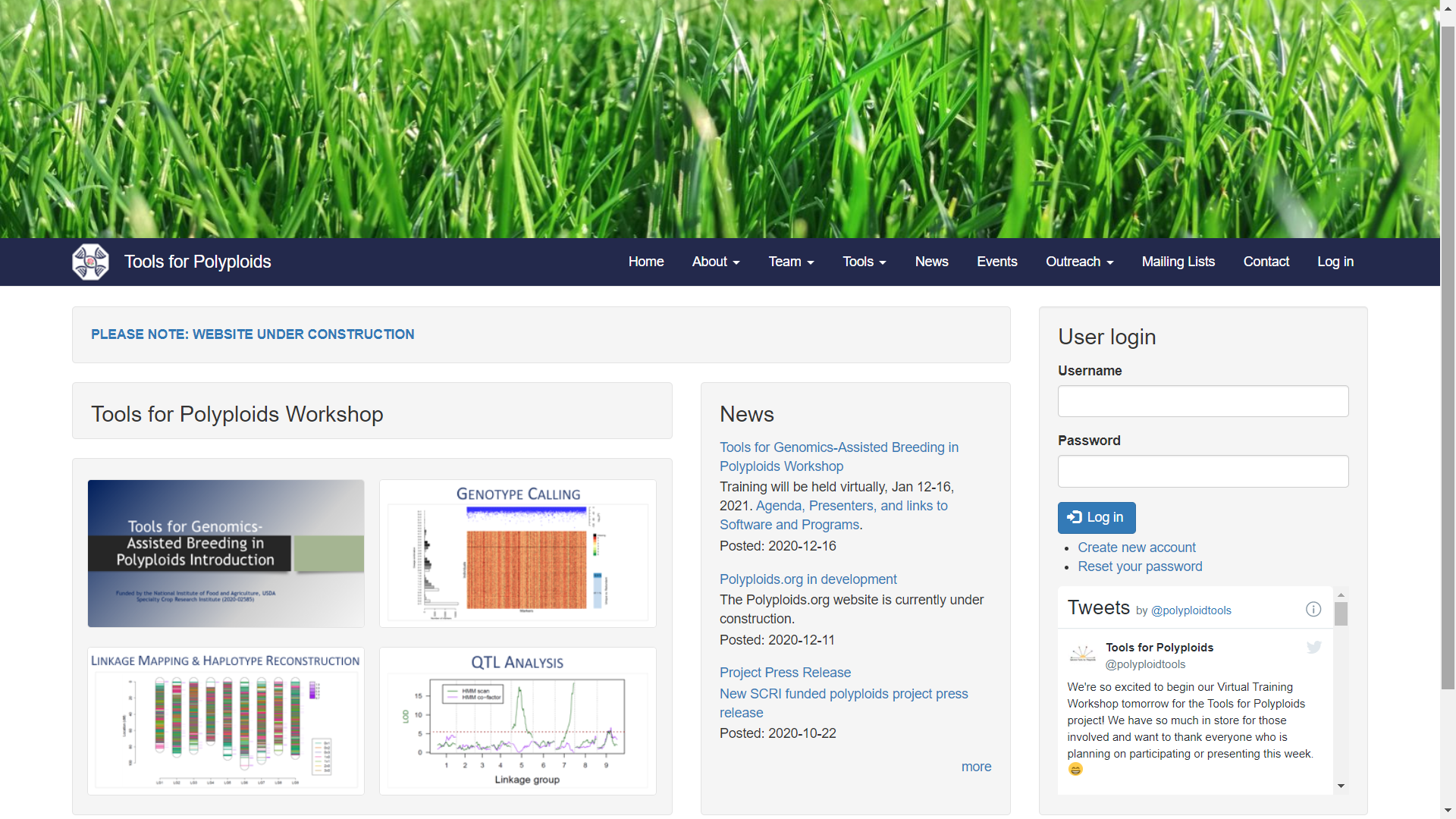 POLYPLOIDS.ORG